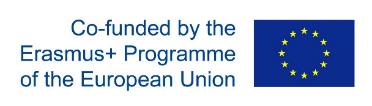 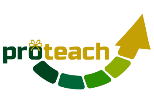 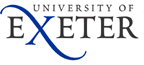 Some reflections on the syllabi (MITs)
Dr Karen Walshe 
BRYAN SMITH
AIMS OF THE PROJECT
To improve the quality of teacher training in higher education institutions in Israel through multilateral stakeholder partnerships in the teacher induction process (MITs - Multiplayer Induction Teams)
To amplify beginning teachers’ voices. 
To improve retention rates of beginning teachers in the profession, as well as their contribution to and integration into schools.
):
Constituent elements of professional knowledge
(adapted from Freathy et al 2016)
MIT: Hadassim High school
MIT: Mekif Vav Comprehensive School
MIT: Gil & Yahdav
Key Strengths
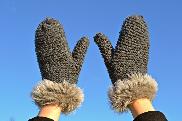 Focus in all three syllabi is clearly on providing opportunities and frameworks for genuine dialogue between beginning teachers, mentors and coordinators/school leaders 
Activities clearly relate to the aims of the project
Activities clearly relate to key elements of professional knowledge
Aim of all syllabi is to help beginning teachers to be proactive and autonomous
Things to consider
1. Some syllabi focus on some of the projects aims more than others. 

For example, the Mekif Vav Comprehensive School syllabus includes a column which asks (in relation to each topic) ‘How does one give the interns a voice?’ This reflects the overall focus of this syllabus on strengthening BTs’ voices which includes a session on the joint development of rules for safe discourse.
2. There is less attention paid to subject/phase specific content and pedagogic knowledge. 

Does this matter? To what extent do/should/could these teachers identify themselves as subject/phase specialists?
3. Hadassim High school: First-year teachers’ presentation: ‘How my expertise contributes to the school’. 

Is this something that could be done earlier than May? Or even twice, at the beginning of the year and again at the end of the year?
4. How useful is the notion of an Incubator model which aims to create a school environment designed for optimal absorption? 
The idea of absorption into a system may be at odds with the idea of helping BTs to shape their school environment (e.g. through various BT led initiatives).
Moreover, the idea of an incubator may give the impression that the BTs are not actively involved in their growth and development. 
Notions of ‘empowerment’ and ‘integration’ may be more helpful.
How useful is the idea of ‘amplifying’ BTs’ voices?

To amplify is to make louder – no matter how loud one talks, it is possible not to be heard. 

May be better conceptualised as strengthening BTs’ voices and enabling those voices to be heard.